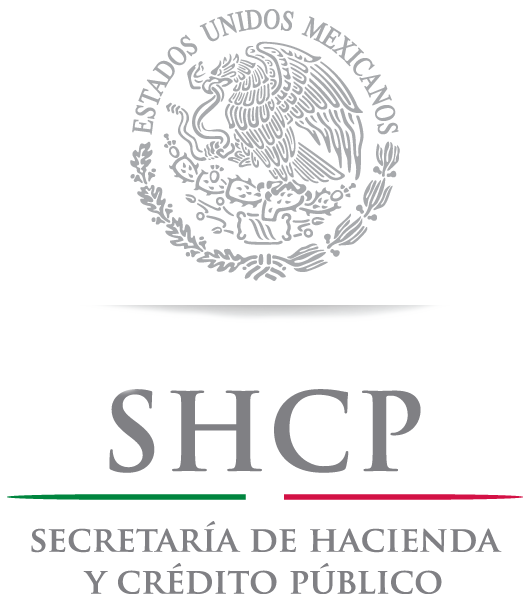 evaluación del desempeño y
 satisfacción de la ciudadanía
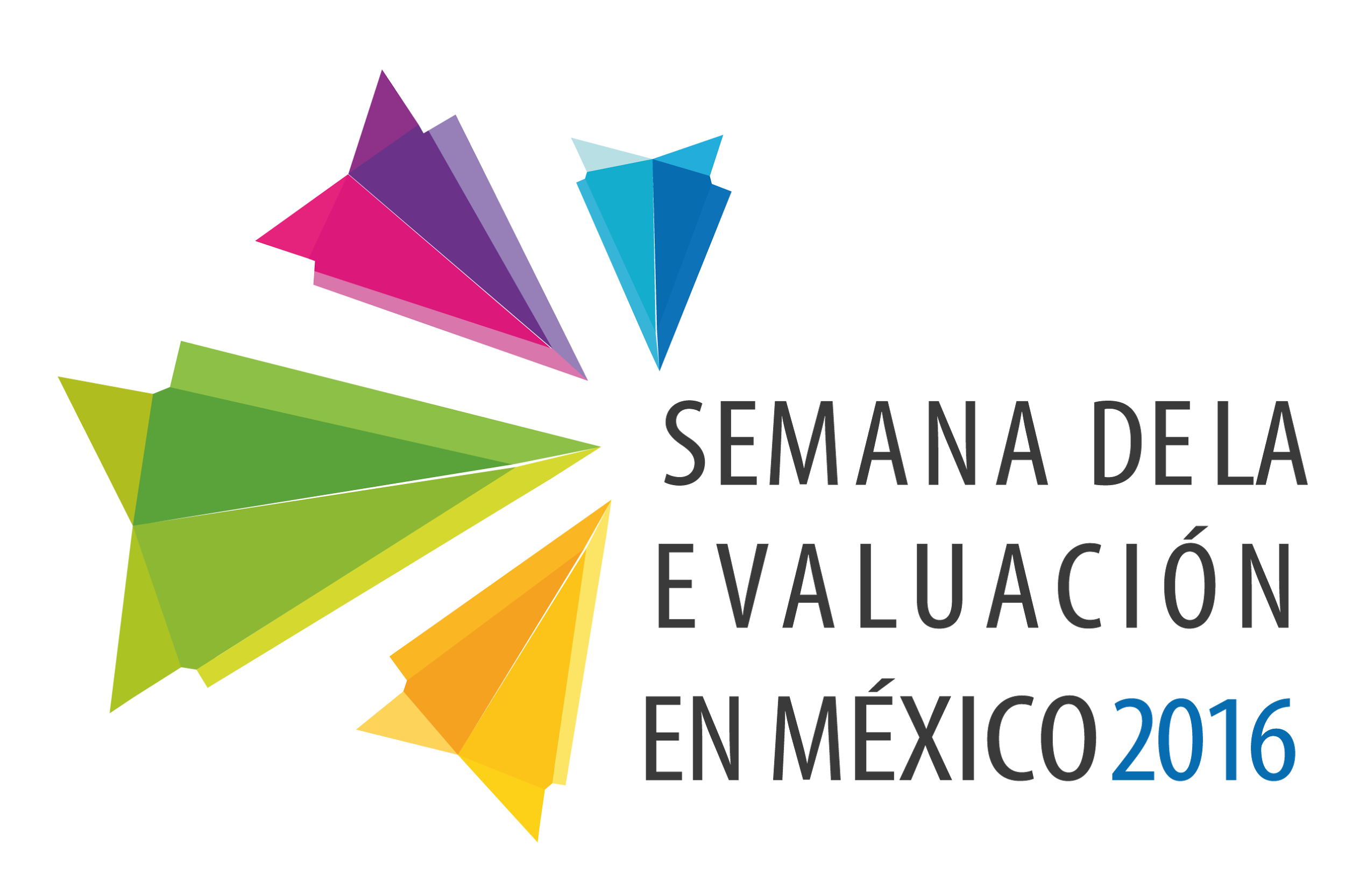 Mayo 2016
Objetivo
Mejorar el desempeño de los programas
Eficiencia
Economía
Eficacia
Calidad
‹#›
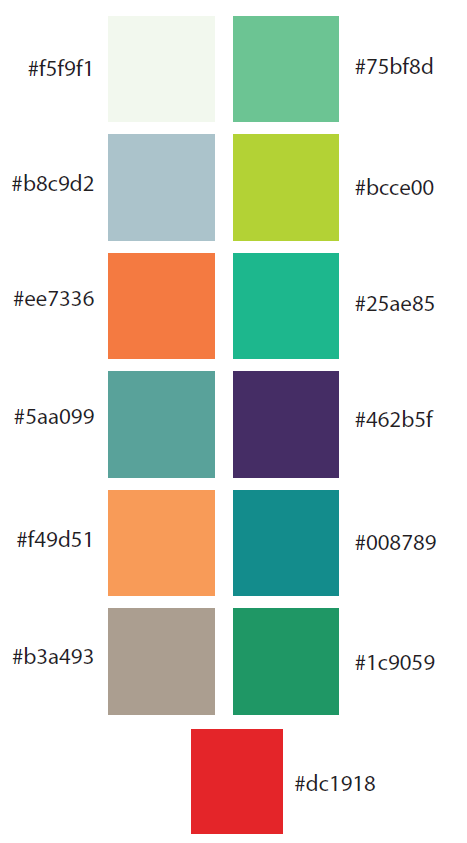 ¿Cómo nos medimos?: SED
Sistema de Evaluación del Desempeño (SED)
Conjunto de elementos metodológicos (herramientas de trabajo que pueden ser procesos, como la captura en un sistema informático, o conceptuales, como un marco teórico),

que permiten realizar una valoración objetiva del desempeño de los programas,

verificando el cumplimiento de objetivos y metas

para conocer su impacto.
‹#›
¿Cómo nos medimos?: Indicadores
¿Qué son los indicadores?
Una de las herramientas principales del SED la constituyen los Indicadores que son expresiones numéricas que nos permiten saber cómo van los Programas Presupuestarios, y proporcionan los elementos que nos permitan comparar su contribución al logro de los objetivos en beneficio de la población que se estructuran el Matrices de Indicadores para resultados MIR.
‹#›
¿Cómo nos medimos?: MIR
¿Qué debe decirnos la MIR?
5
¿Cómo nos medimos?: Evaluaciones
Evaluaciones







Aspectos Susceptibles de Mejora
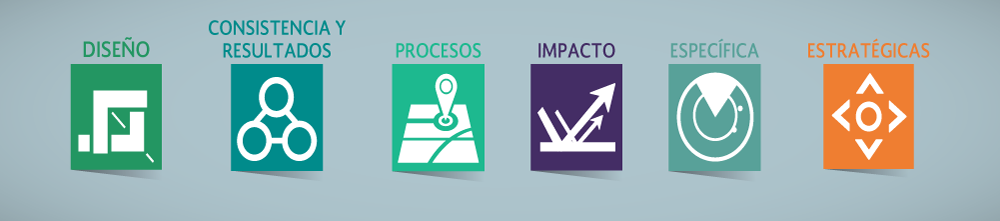 Recomendaciones y sugerencias, a partir de las cuales las instituciones públicas comprometen acciones para mejorar los programas
7
¿Para qué medimos? Para mejorar
El SED incide en todo el Ciclo Presupuestario
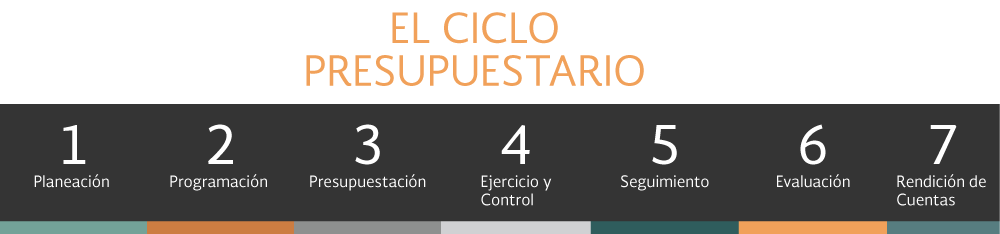 6
¿Qué falta?
¿Cómo incorporamos la opinión de la ciudadanía?
+
=
Gobierno
Impacto en el bienestar
Sociedad
¿Cómo lo medimos?
8
¿Cómo lo medimos?
¿Quién recolecta los datos?
Método de recolección (entrevista de campo, online, en papel)
Aplicabilidad
Recursos materiales y humanos
Muestreo (autoselección, a universo de beneficiarios)
¿Qué hay que tomar
en cuenta? 

- Retos -
Temporalidad
Ubicación geográfica
¿La Información ya es pública?
Contar con 
información sistematizada
‹#›
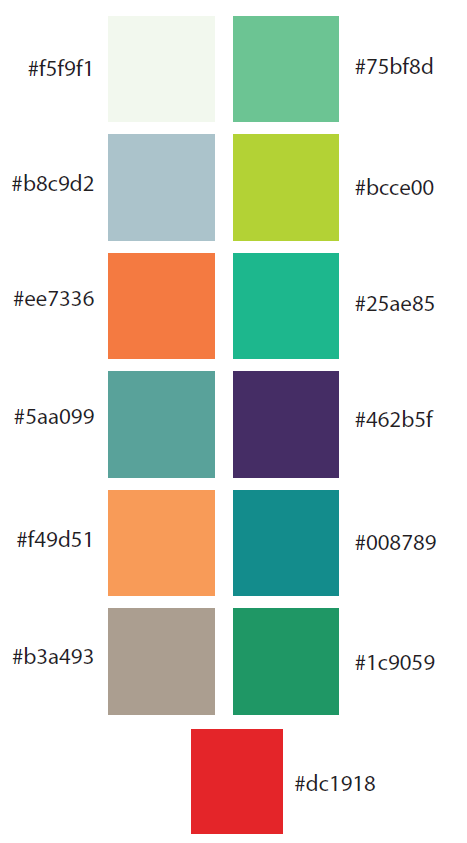 Propuestas
¿Qué experiencias 
existen?
¿Cómo coexisten SED 
y satisfacción?
¿Cómo incorporamos la satisfacción ciudadana al Sistema de Evaluación del Desempeño?
¿Cómo
 funcionaría?
¿Cómo
 hacemos?
¿En qué
 nivel de la MIR?
¿Vinculación 
con el presupuesto?
¿Qué opinas?
‹#›